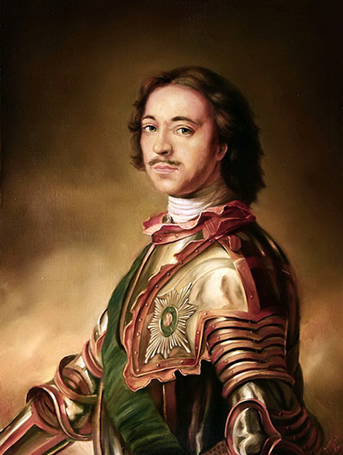 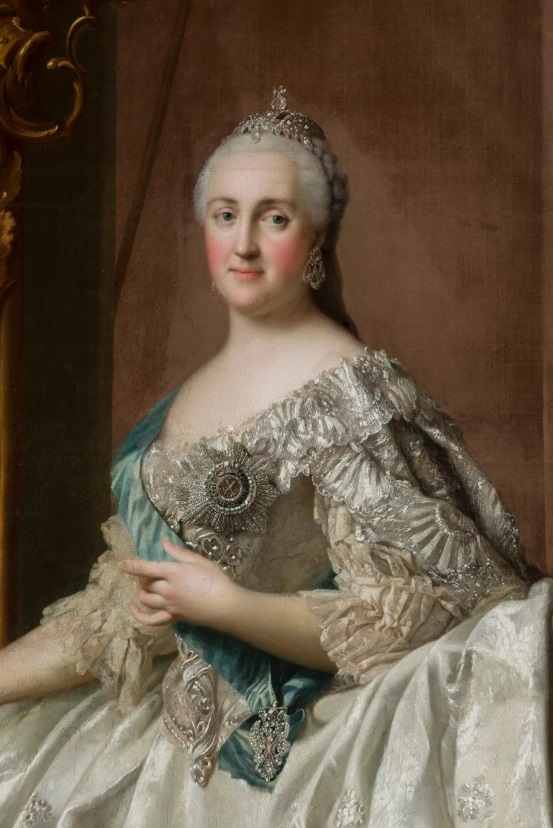 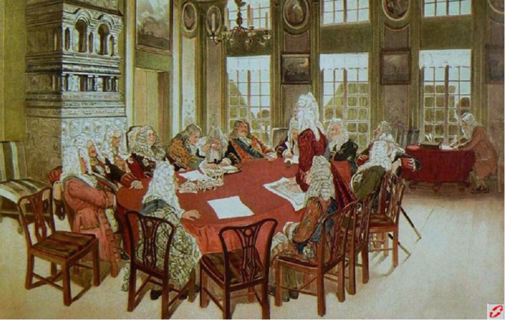 Итоговый тестпо истории России
Выполнила: Мосина ИГ, учитель истории МБОУ «Яйская СОШ №2»
Персоналии
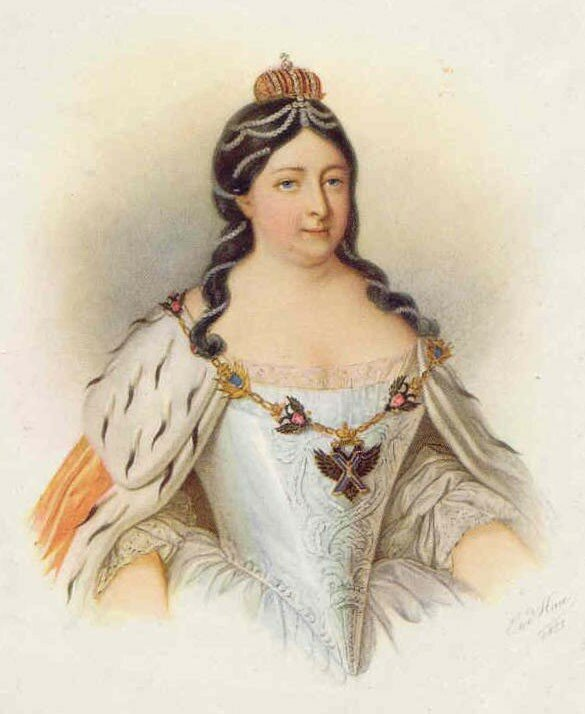 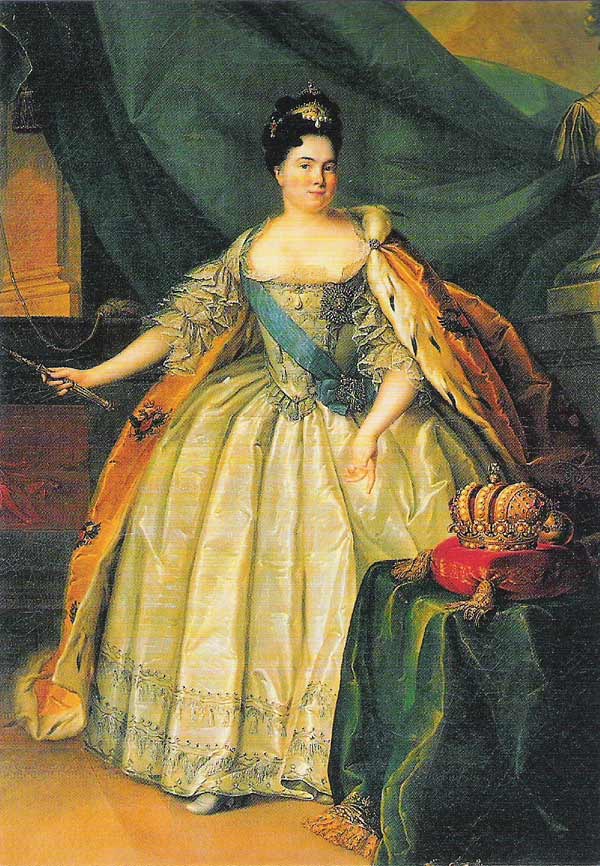 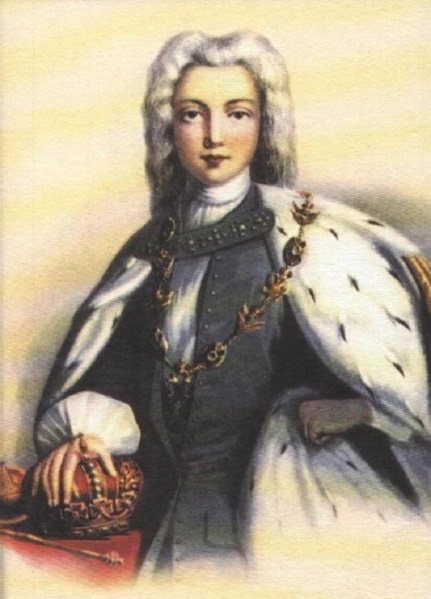 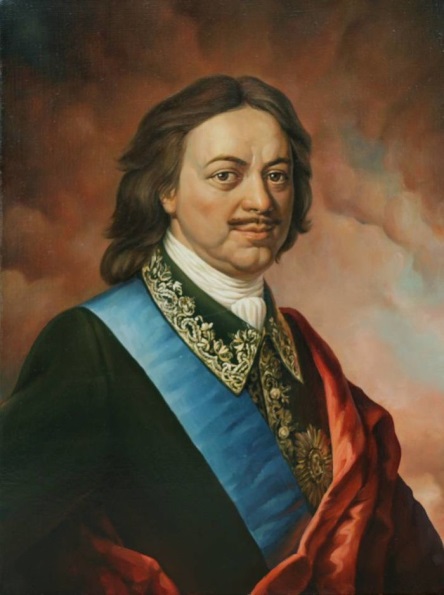 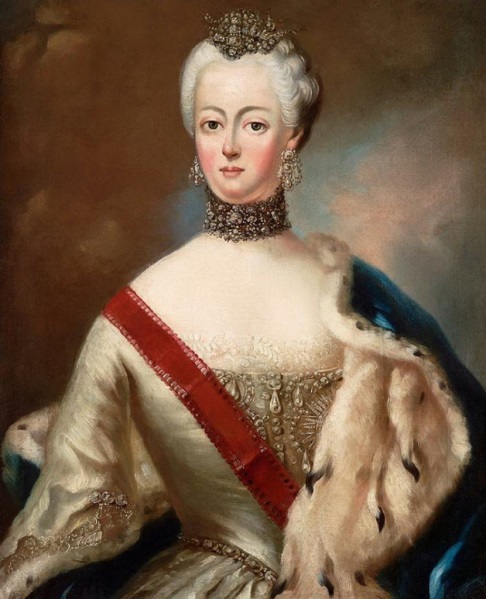 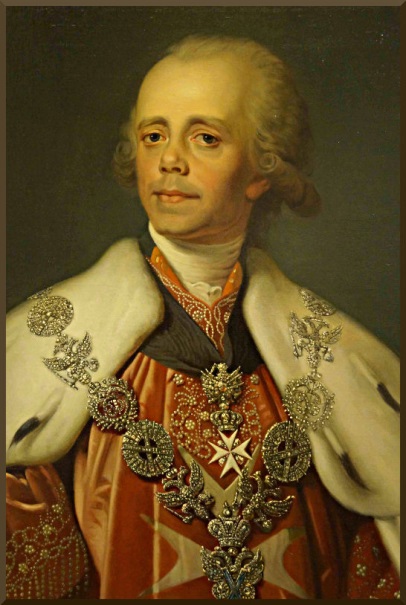 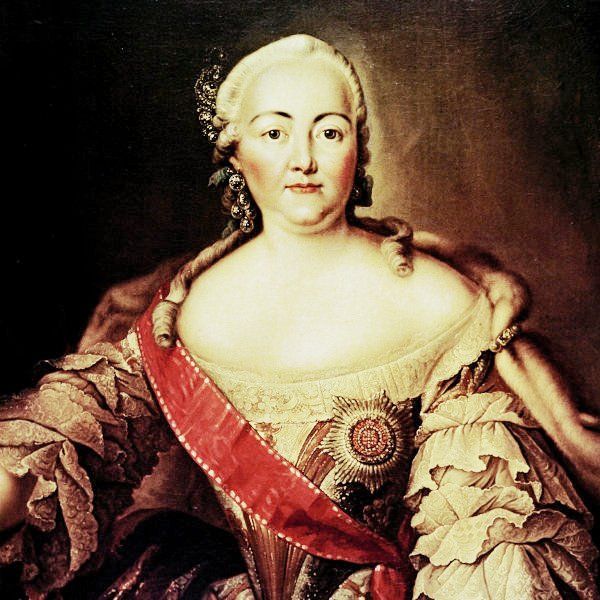 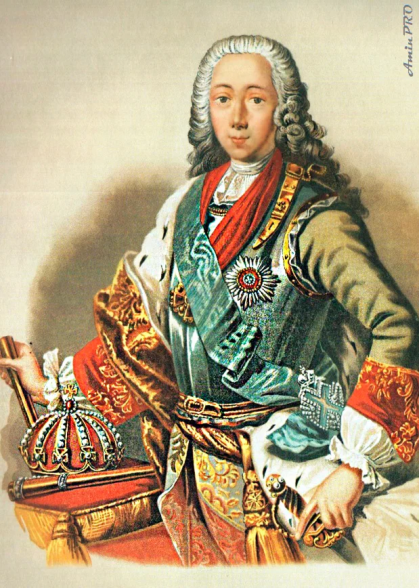 Крестики- нолики
Как взошла на Российский престол Елизавета Петровна?
Х. По приглашению Верховного тайного совета
О. Решение было принято на земском соборе
Кого сменила на престоле Елизавета Петровна?  Х. Ивана 6    О.  Анну Иоанновну
Дочерью какого царя была Анна Иоанновна:   Х.  Ивана IV    О. Ивана V
Период, характеризующийся засильем иноземцев во всех областях государственной и общественной жизни:  Х. бироновщина         
 О.  «затейка» верховников
 В годы правления Елизаветы I в отличие от правления Анны Иоанновны происходит: Х.  усиление позиции дворянства           
О. усиление позиций немецких фаворитов
Назовите имя правителя России, в годы царствования которого был учрежден Верховный тайный совет  
Х. Екатерина I         О. Елизавета Петровна
Ранее других началось правление:  
Х.  Анны Иоанновны           
О. Екатерины I
   Назовите имя императора, с кончиной которого династия Романовых пресеклась по мужской линии      
Х. Петр I          О. Пётр II
Значительно повлияла(-и) на программу действий Екатерины II на Российском престоле  Х. Ее фавориты
О. Идеи французских просветителей
События
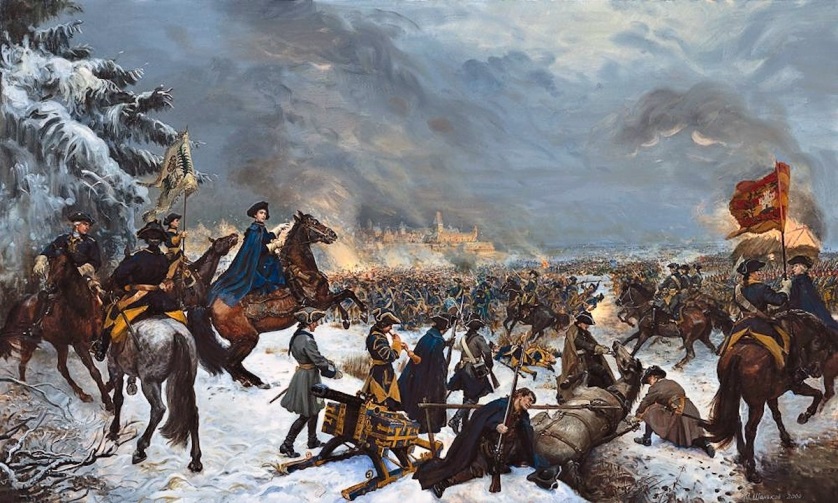 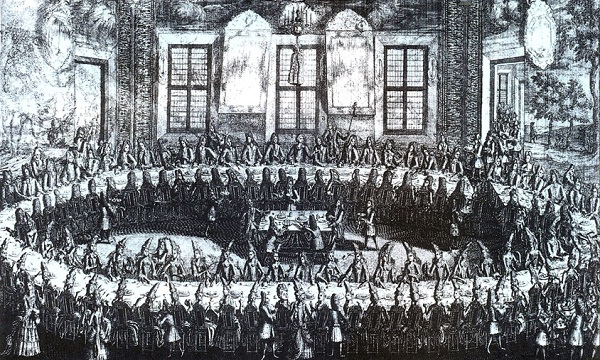 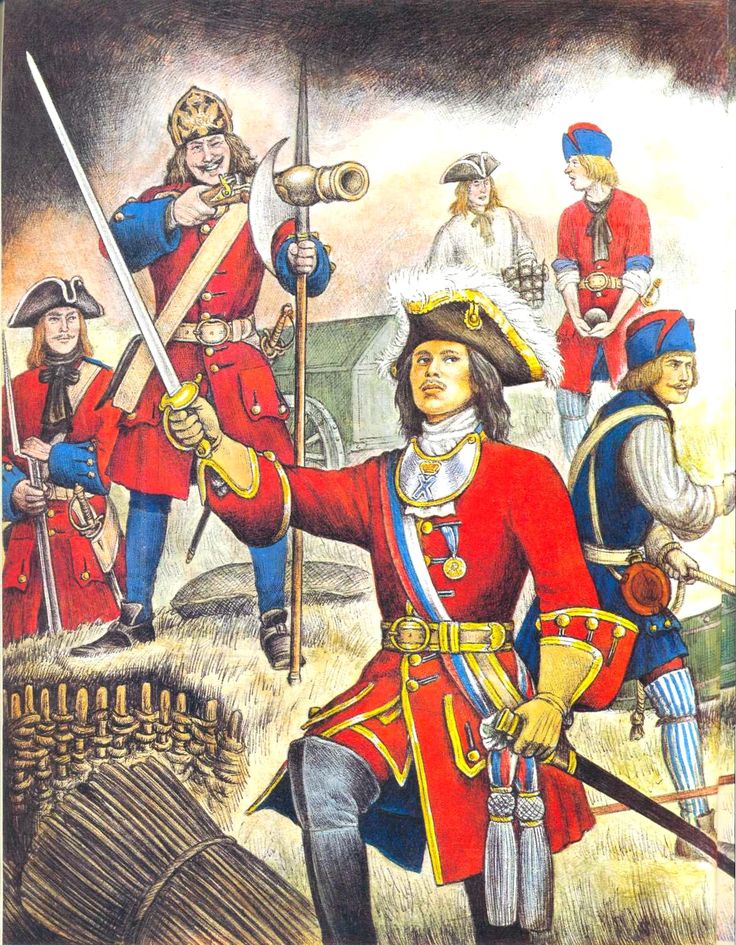 Какая военная реформа была проведена Петром I в период Се­верной войны?  
 Х. установление рекрутской повинностиО.  учреждение полков иноземного строя
  Какой термин имеет отношение к событиям Северной войны?
Х.  «Азовское сидение»           
О.  «Нарвская конфузия»
  Петр 1 учредил: Х приказы  О. коллегии
Новый  орган власти, созданный Петром I, назывался:  Х. Государственный совет   О. Сенат
Что явилось основной причиной дворцового переворота, в результате которого на престол взошла Екатерина Алексеевна?     
Х. Петр III занимал престол незаконно
О. Неприятие царским двором порядков, устанавливаемых Петром III
Согласно принятой в 1722 г. Табели о рангах продвижение по службе зависело от:
Х. личных заслуг   О.  выслуги лет
Установки "Просвещенного абсолютизма" Екатерины II включали в себя 
Х. Установление порядка в государстве с помощью твердых законов, соблюдаемых обществом
О. Ориентация жизни общества и государственного устройства на страны западной Европы
Манифест об окончательной секуляризации церковных вотчин   Х. 1764,   О. 1767
Какой документ был издан Екатериной II, относящийся к началу работы Уложенной комиссии?
Х. "Наказ"         О. "Уложение»
Даты
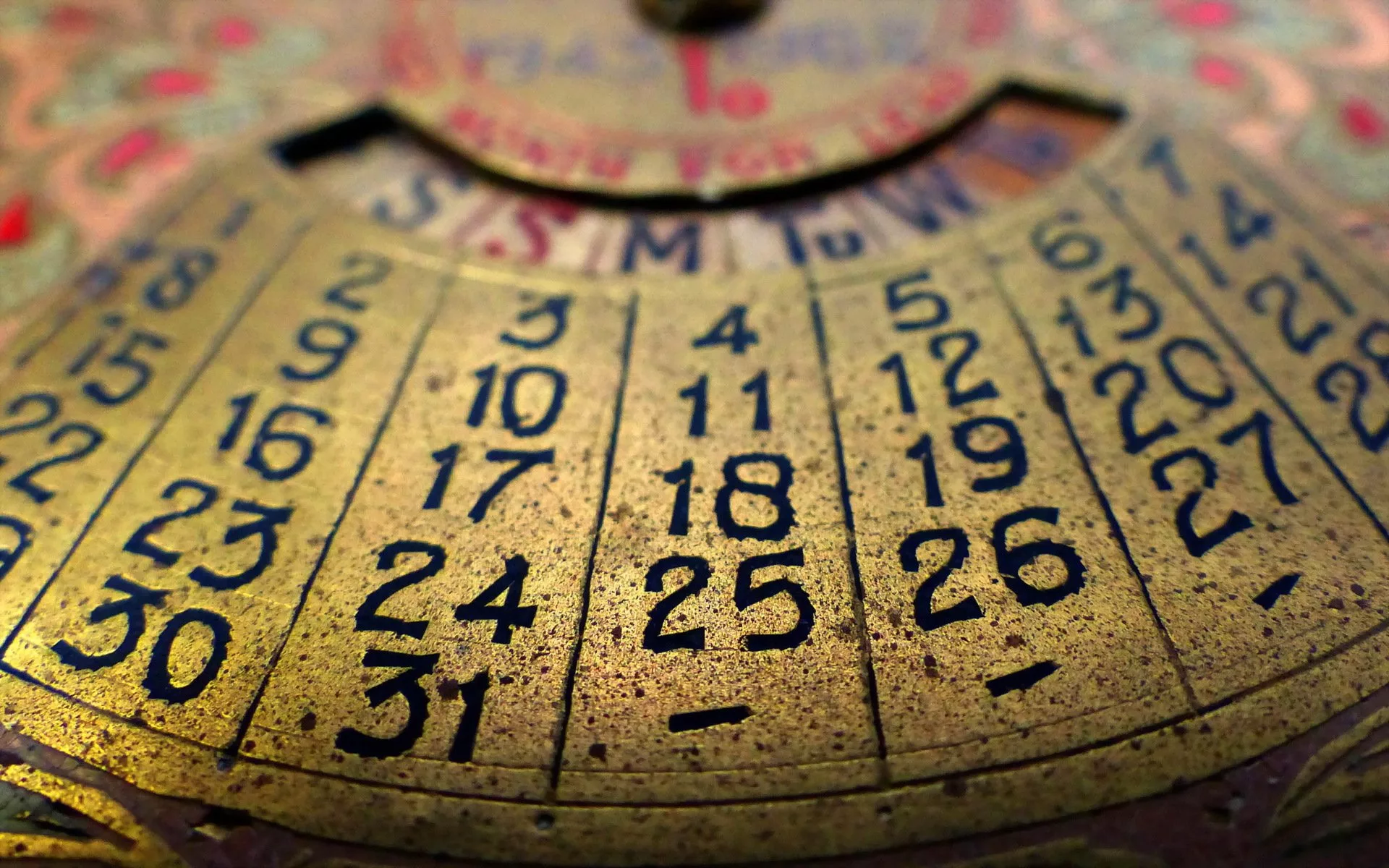 В каком году был основан Петром I Санкт-Петербург?  
Х.  1700 г.          О.  1703 г.
Годы правления Елизаветы Петровны          Х.  1730-1740            О.    1741-1761
Переворот, в результате которого Екатерина  2 стала русской императрицей, произошел 
Х. 1762,  О 1764
В каком году Россия вступила в Северную войну?     
Х.  1700 г.       О.  1703 г.
В каком  году  Россия стала   называться Российской империей  Х.  с 1721 г.   О.  с 1725 г.
В каком году состоялась коронация Анны Иоанновны:    
Х.   В 1745 г.         О .    В 1730 г.
Когда русские войска взяли Азов?     Х. 1696               О.  1703 
Восстание под руководством Е.И.Пугачева произошло в:
Х. 1770-1773гг.;  О. 1773-1775гг.
Начало работы Уложенной комиссии  
Х. 1764,   О. 1767
ЧАСТЬ 2
Задание №1Установите соответствие
№2. Утверждение: «Положение крепостных крестьян в правление Павла I улучшилось».
Приведите 2 аргумента в подтверждение и 2 аргумента в опровержение в отношении данного утверждения.
Аргументы в подтверждение
1.
2.
Аргументы в опровержение
1.
2.
Часть 2         6471253
Аргументы в подтверждение
Сокращение дней работы на барщине до 3-х.
Запрещение привлекать крестьян к работам в воскресенья и праздничные дни.
Отменены правила, запрещающие крепостным крестьянам жаловаться на своих владельцев
Запрещены телесные наказания в отношении лиц, достигших 70 летнего возраста
Хлебная подать заменялась денежным оброком.
Списаны недоимки с крестьян
Запрет на продажу дворовых и крестьян без земли.
За жестокое обращение с крестьянами губернатор без огласки должен был арестовать виновного и сопроводить в монастырь.
Аргументы в опровержение.
Сохранилась барщина.
Сохранился оброк.
Сохранилась торговля крепостными.
Продолжилась раздача государственных крестьян дворянству.